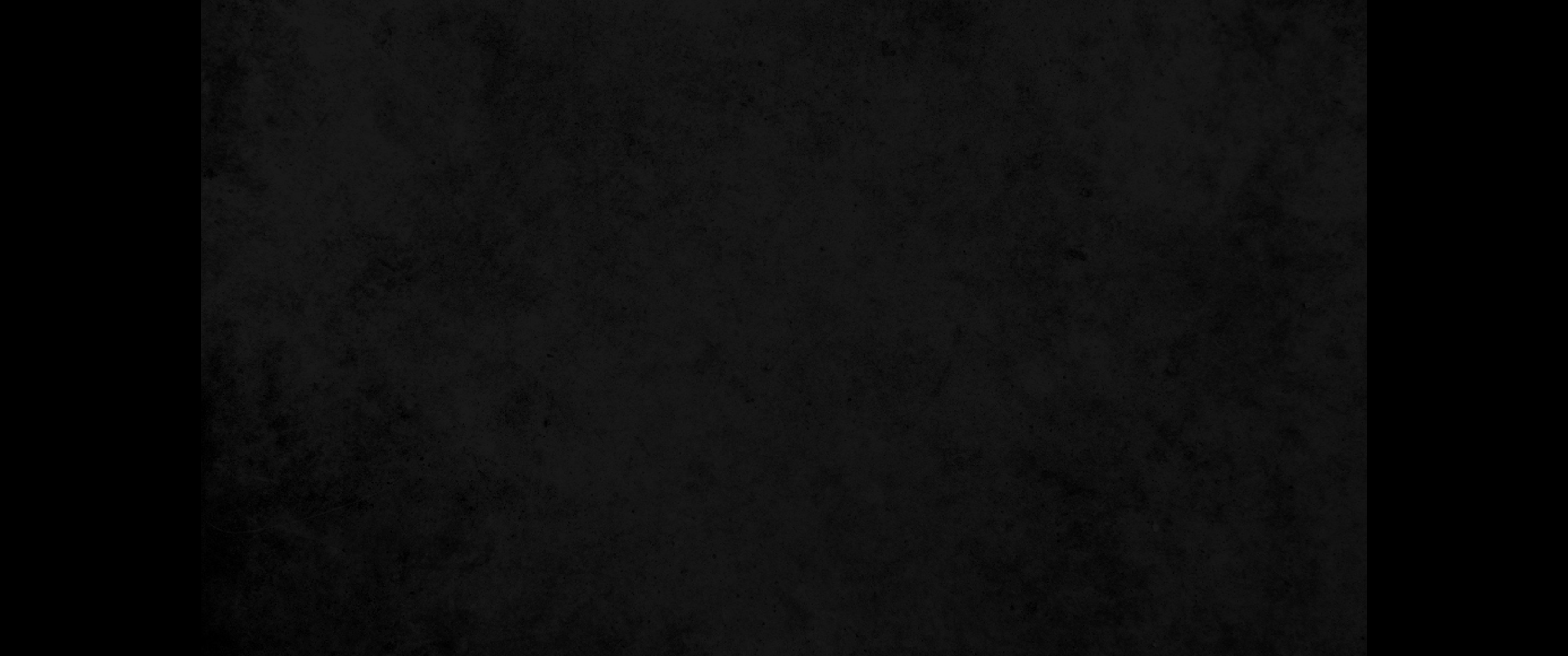 1. 여호와께서 모세에게 말씀하여 이르시되1. The LORD said to Moses,
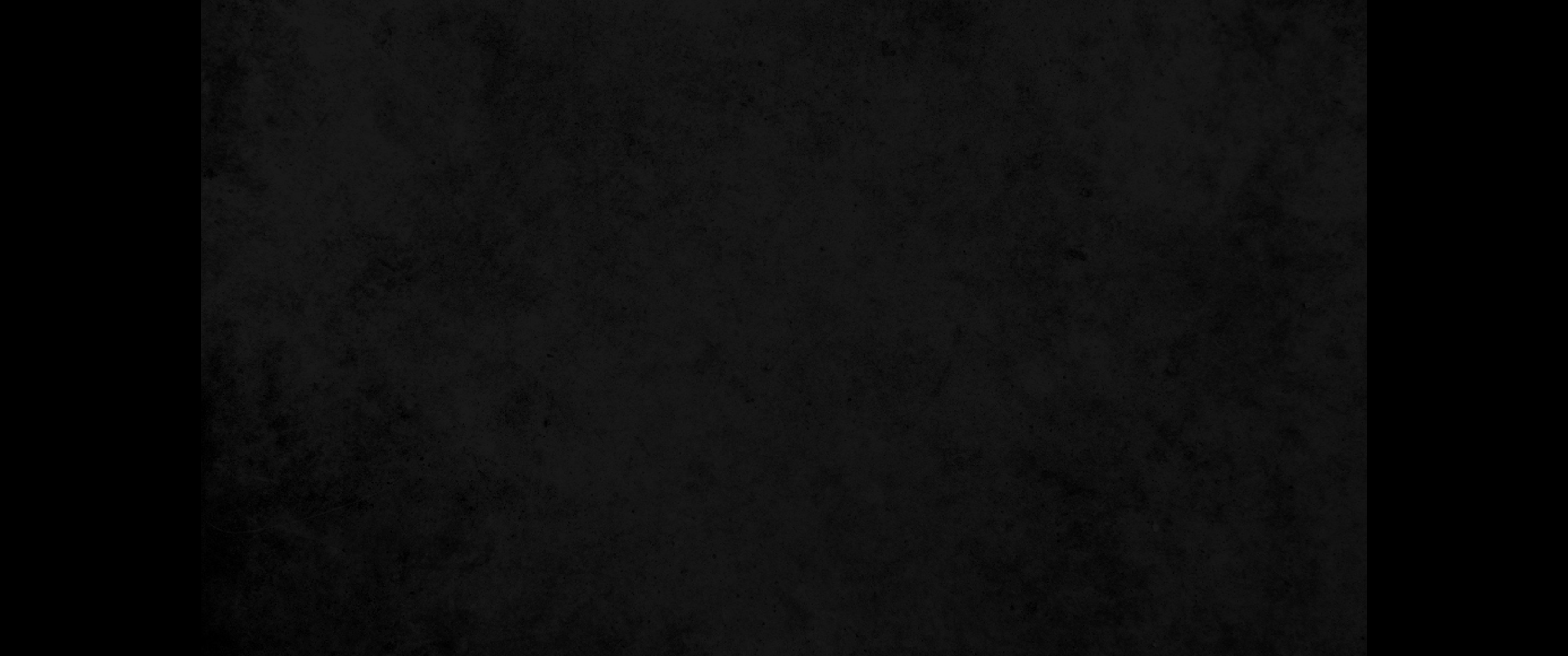 2. 너는 이스라엘 자손에게 또 이르라 그가 이스라엘 자손이든지 이스라엘에 거류하는 거류민이든지 그의 자식을 몰렉에게 주면 반드시 죽이되 그 지방 사람이 돌로 칠 것이요2. "Say to the Israelites: 'Any Israelite or any alien living in Israel who gives any of his children to Molech must be put to death. The people of the community are to stone him.
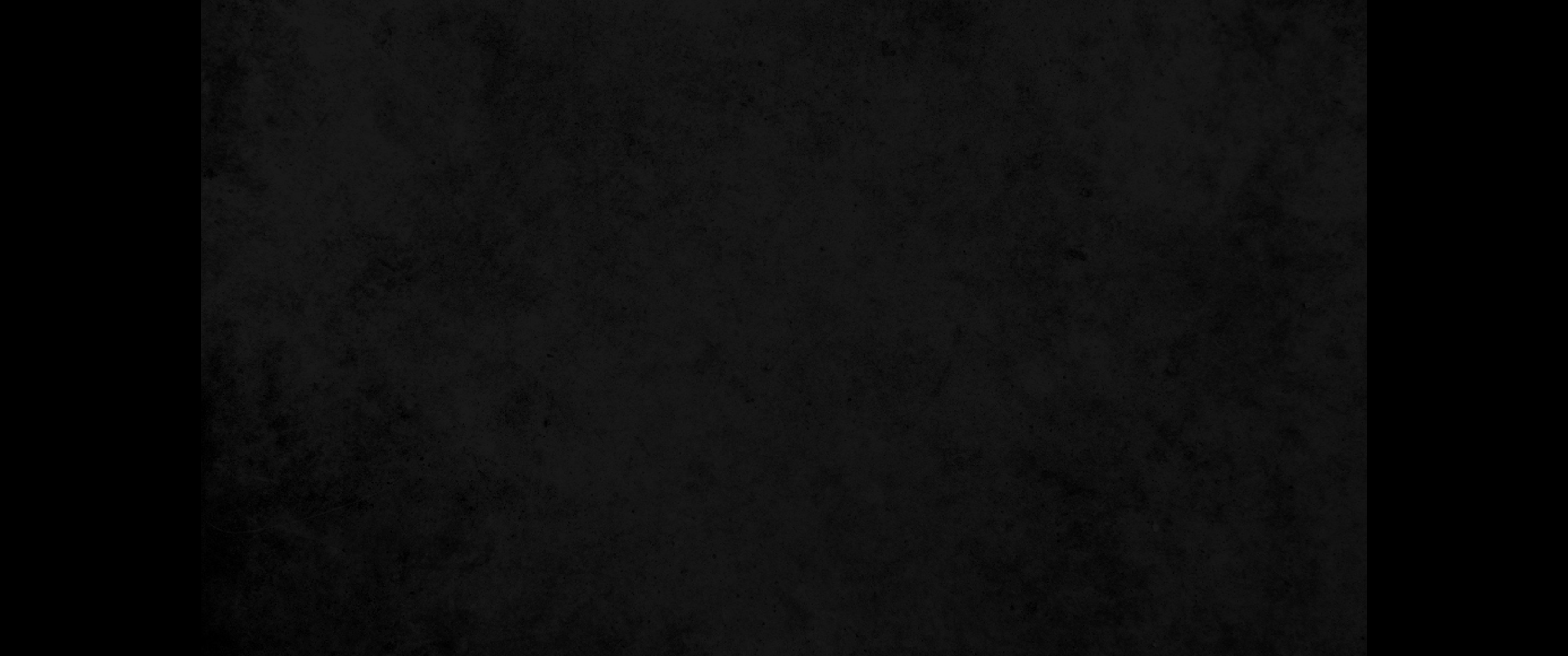 3. 나도 그 사람에게 진노하여 그를 그의 백성 중에서 끊으리니 이는 그가 그의 자식을 몰렉에게 주어서 내 성소를 더럽히고 내 성호를 욕되게 하였음이라3. I will set my face against that man and I will cut him off from his people; for by giving his children to Molech, he has defiled my sanctuary and profaned my holy name.
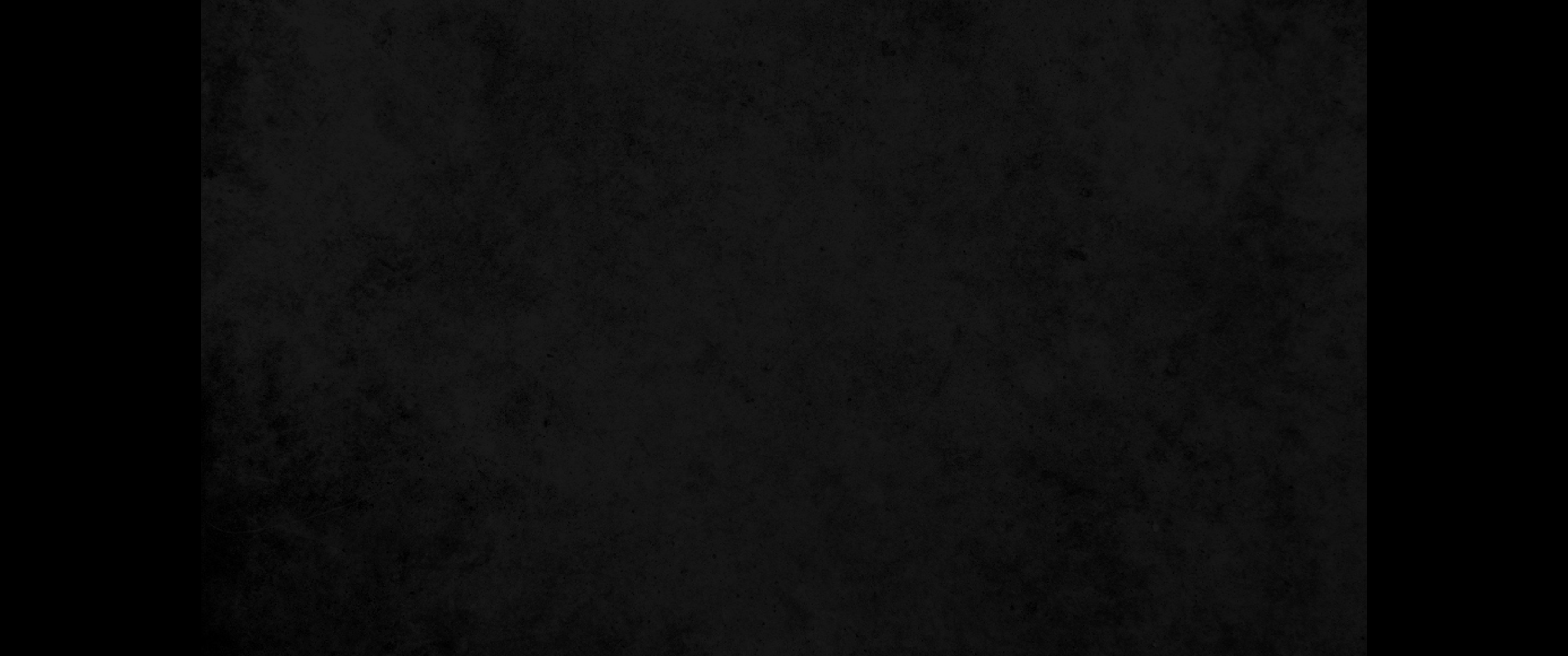 4. 그가 그의 자식을 몰렉에게 주는 것을 그 지방 사람이 못 본 체하고 그를 죽이지 아니하면4. If the people of the community close their eyes when that man gives one of his children to Molech and they fail to put him to death,
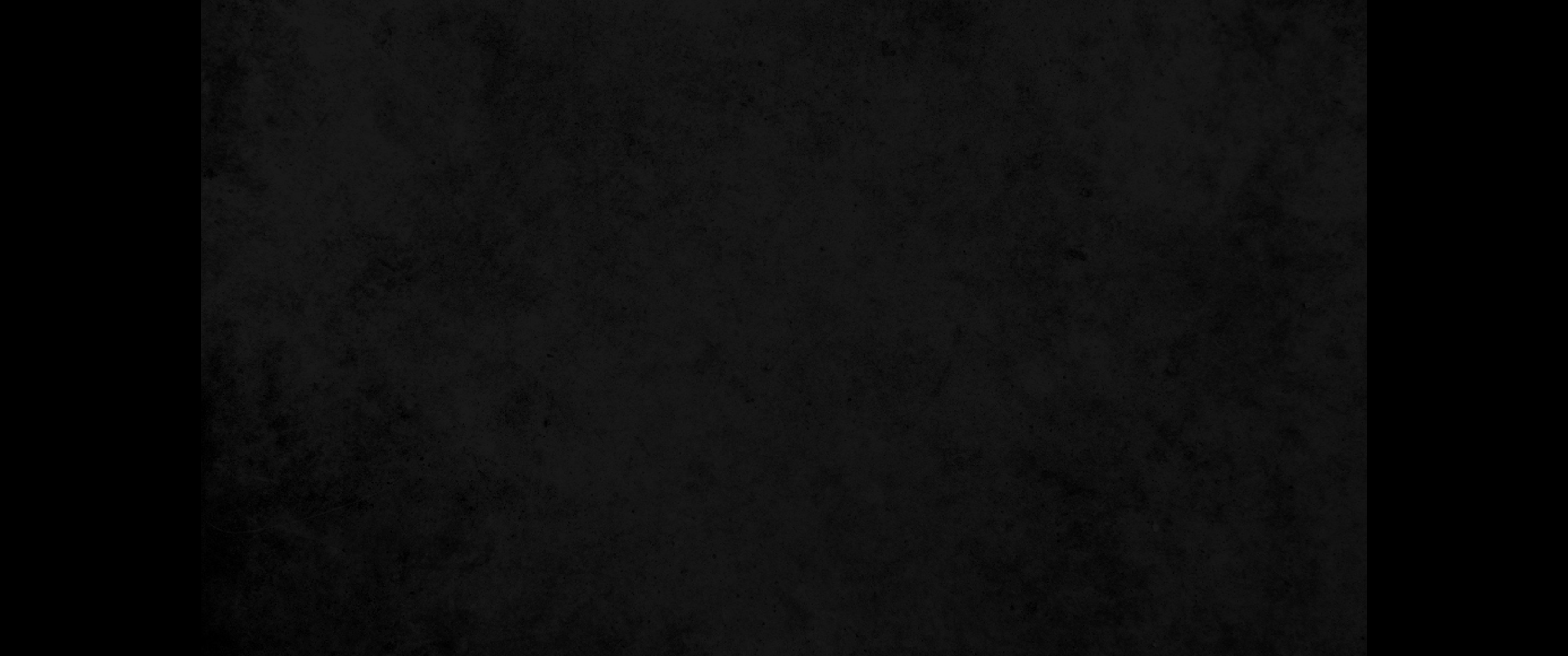 5. 내가 그 사람과 그의 권속에게 진노하여 그와 그를 본받아 몰렉을 음란하게 섬기는 모든 사람을 그들의 백성 중에서 끊으리라5. I will set my face against that man and his family and will cut off from their people both him and all who follow him in prostituting themselves to Molech.
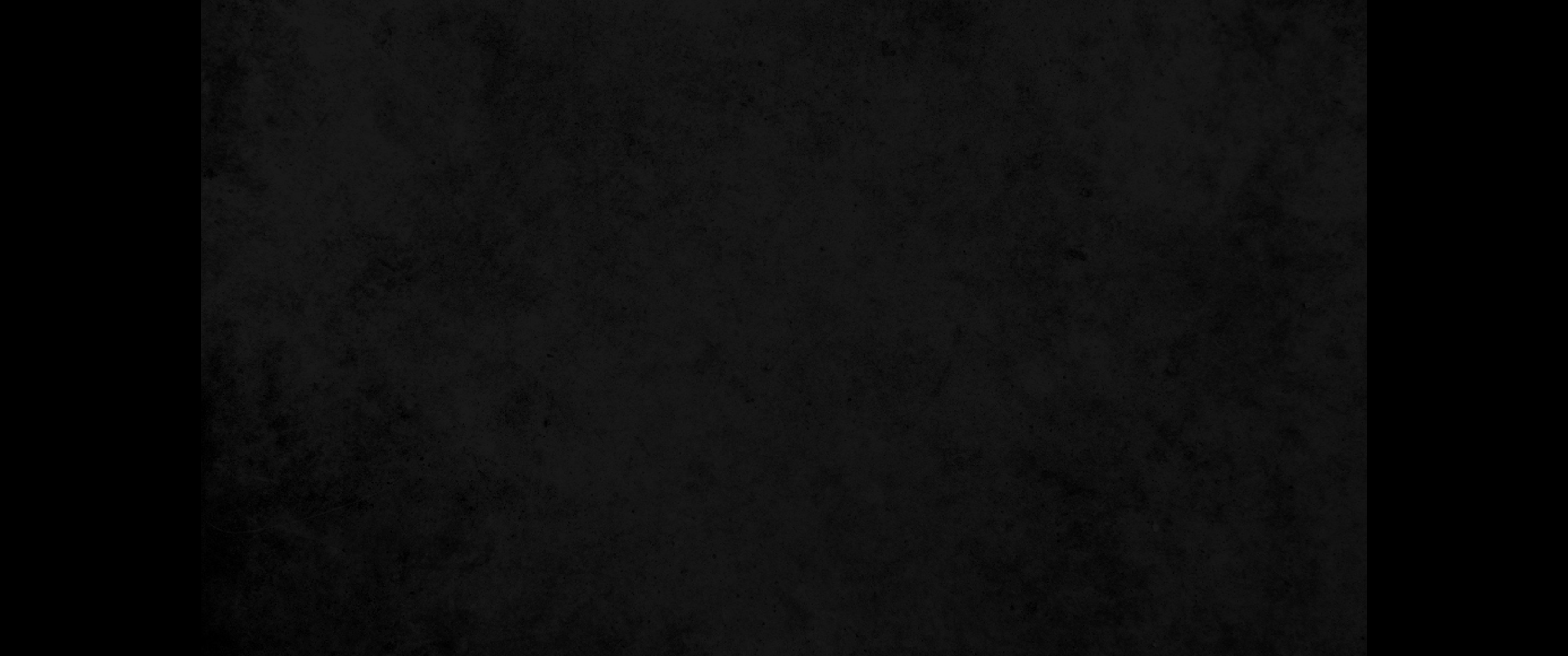 6. 접신한 자와 박수무당을 음란하게 따르는 자에게는 내가 진노하여 그를 그의 백성 중에서 끊으리니6. " 'I will set my face against the person who turns to mediums and spiritists to prostitute himself by following them, and I will cut him off from his people.
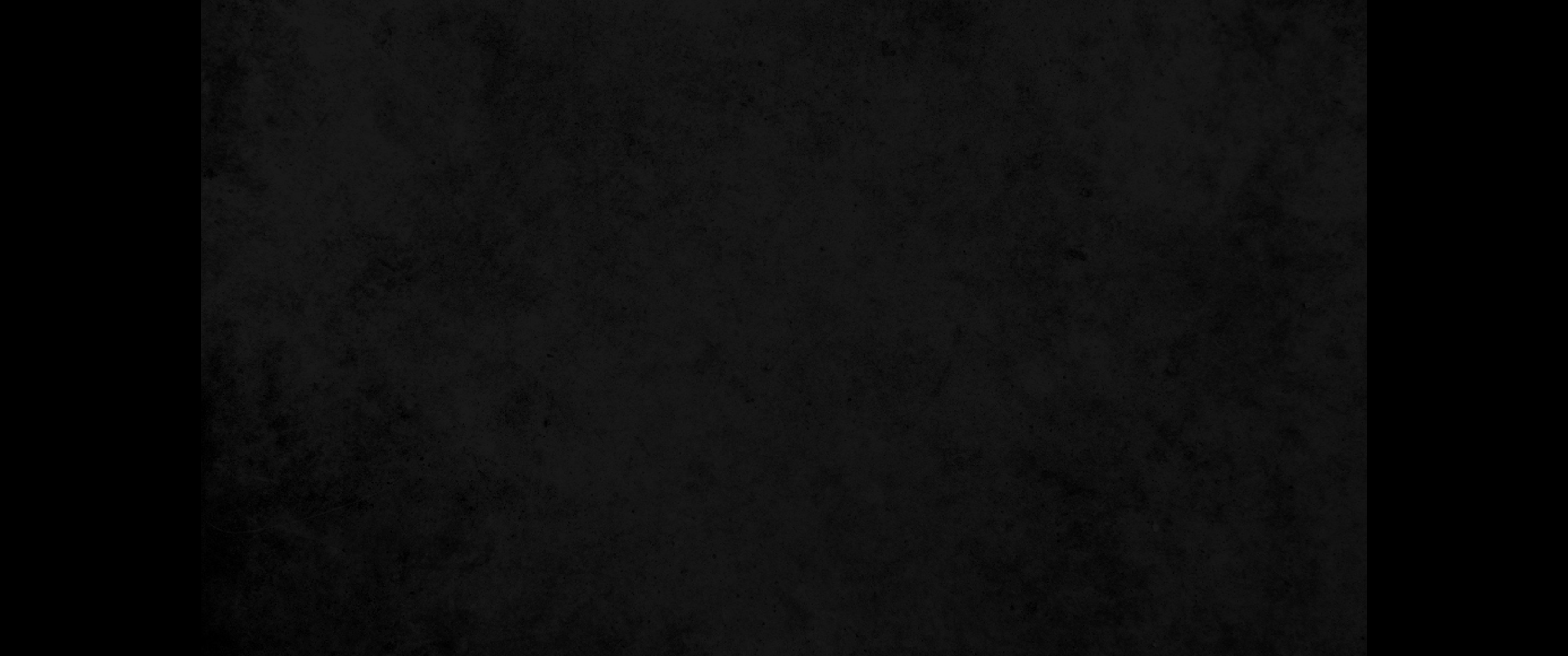 7. 너희는 스스로 깨끗하게 하여 거룩할지어다 나는 너희의 하나님 여호와이니라7. " 'Consecrate yourselves and be holy, because I am the LORD your God.
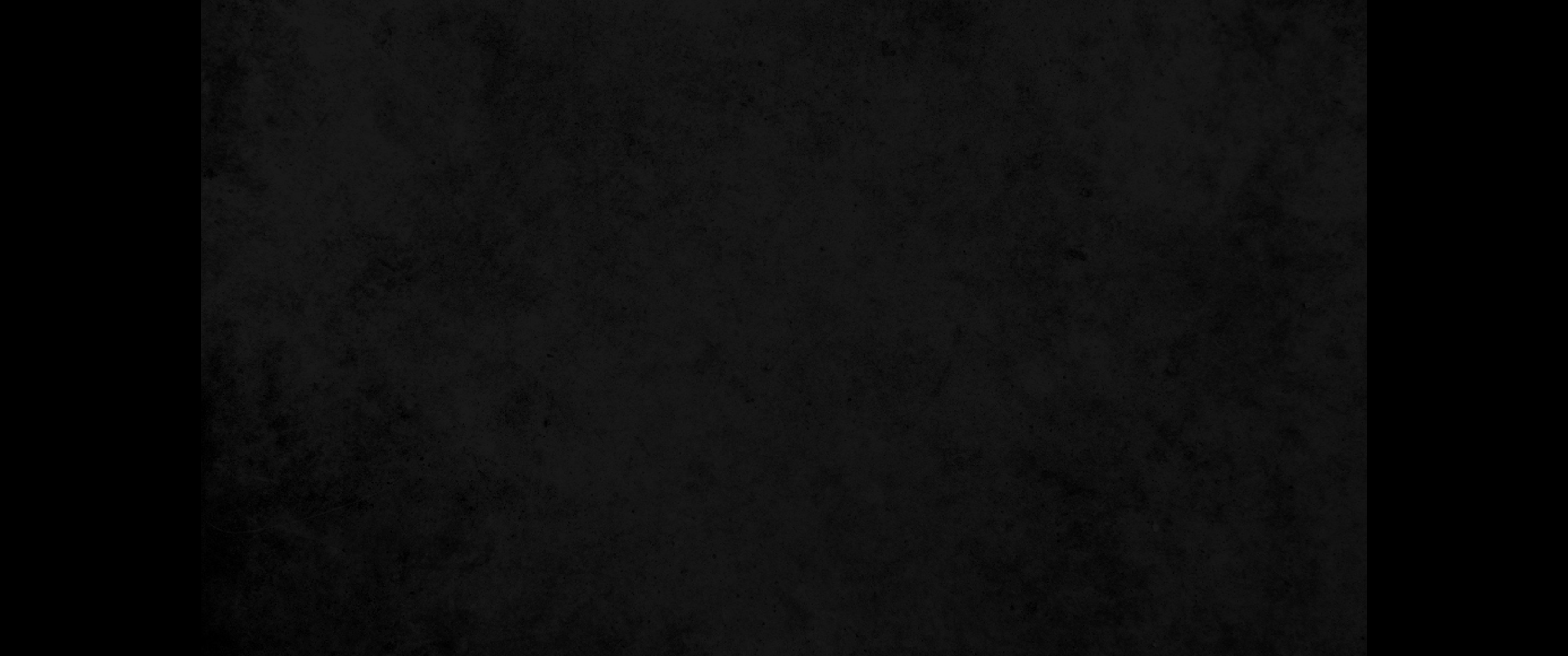 8. 너희는 내 규례를 지켜 행하라 나는 너희를 거룩하게 하는 여호와이니라8. Keep my decrees and follow them. I am the LORD, who makes you holy.
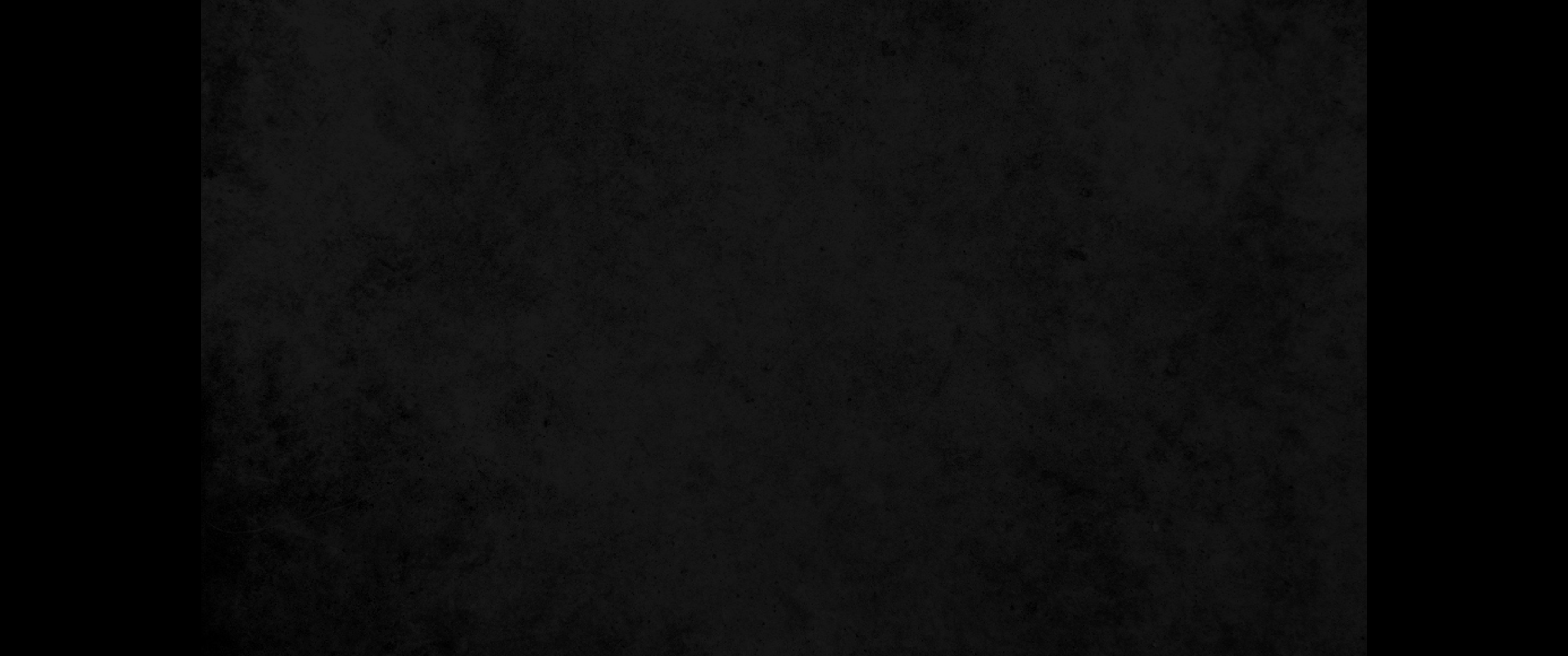 9. 만일 누구든지 자기의 아버지나 어머니를 저주하는 자는 반드시 죽일지니 그가 자기의 아버지나 어머니를 저주하였은즉 그의 피가 자기에게로 돌아가리라9. " 'If anyone curses his father or mother, he must be put to death. He has cursed his father or his mother, and his blood will be on his own head.
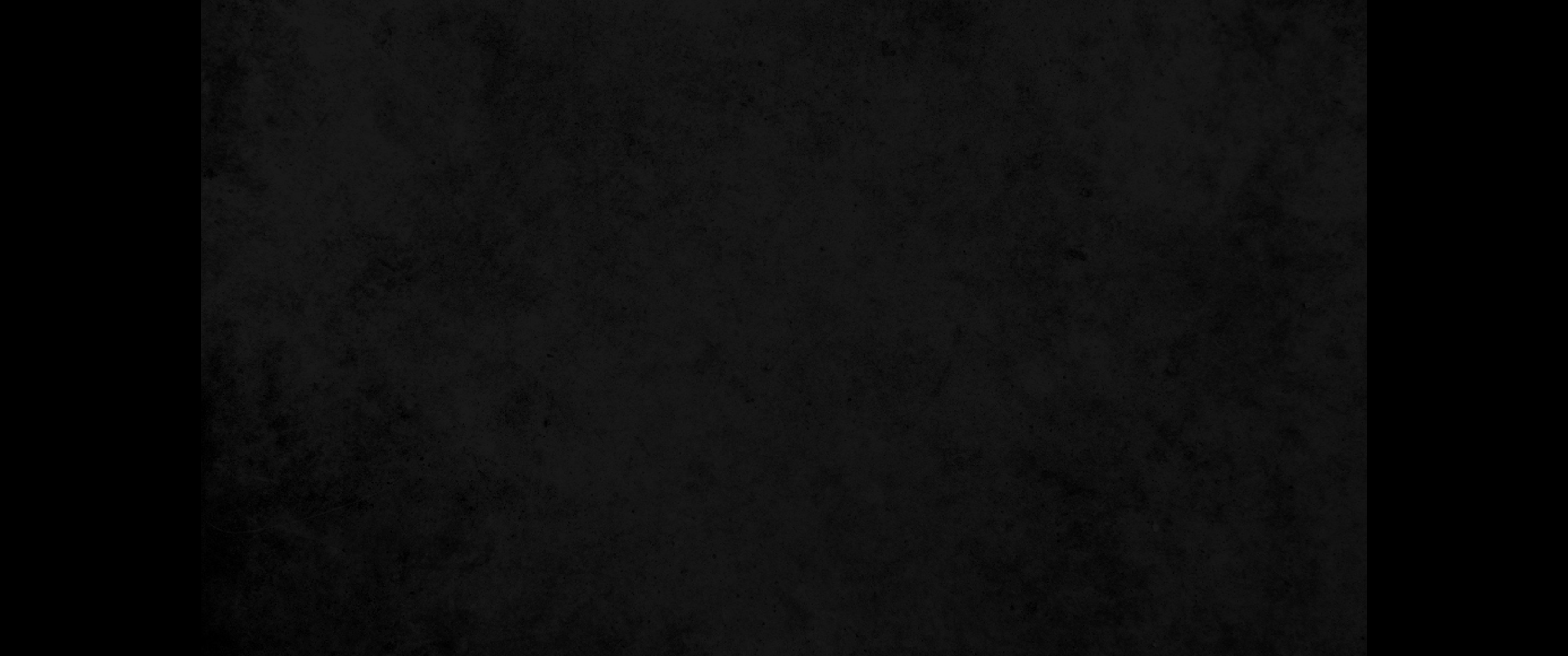 10. 누구든지 남의 아내와 간음하는 자 곧 그의 이웃의 아내와 간음하는 자는 그 간부와 음부를 반드시 죽일지니라10. " 'If a man commits adultery with another man's wife-with the wife of his neighbor-both the adulterer and the adulteress must be put to death.
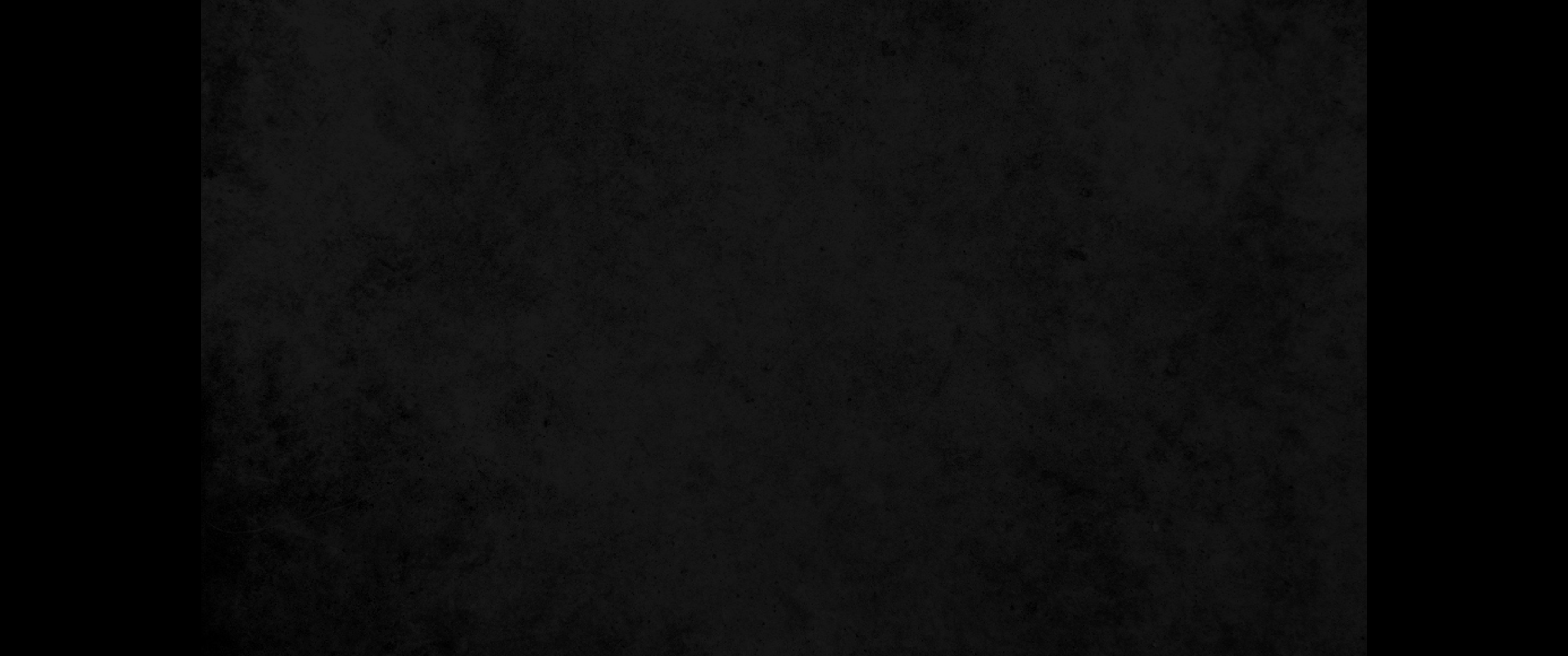 11. 누구든지 그의 아버지의 아내와 동침하는 자는 그의 아버지의 하체를 범하였은즉 둘 다 반드시 죽일지니 그들의 피가 자기들에게로 돌아가리라11. " 'If a man sleeps with his father's wife, he has dishonored his father. Both the man and the woman must be put to death; their blood will be on their own heads.
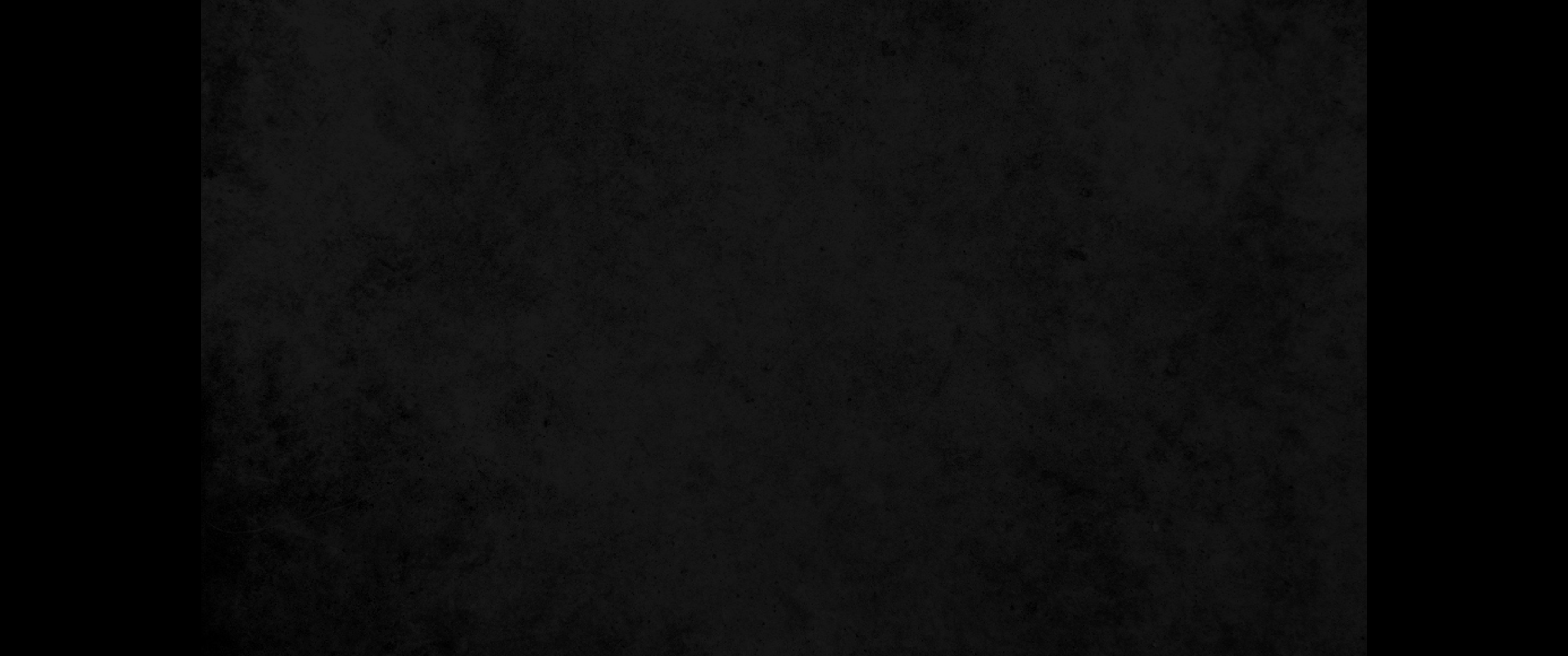 12. 누구든지 그의 며느리와 동침하거든 둘 다 반드시 죽일지니 그들이 가증한 일을 행하였음이라 그들의 피가 자기들에게로 돌아가리라12. " 'If a man sleeps with his daughter-in-law, both of them must be put to death. What they have done is a perversion; their blood will be on their own heads.
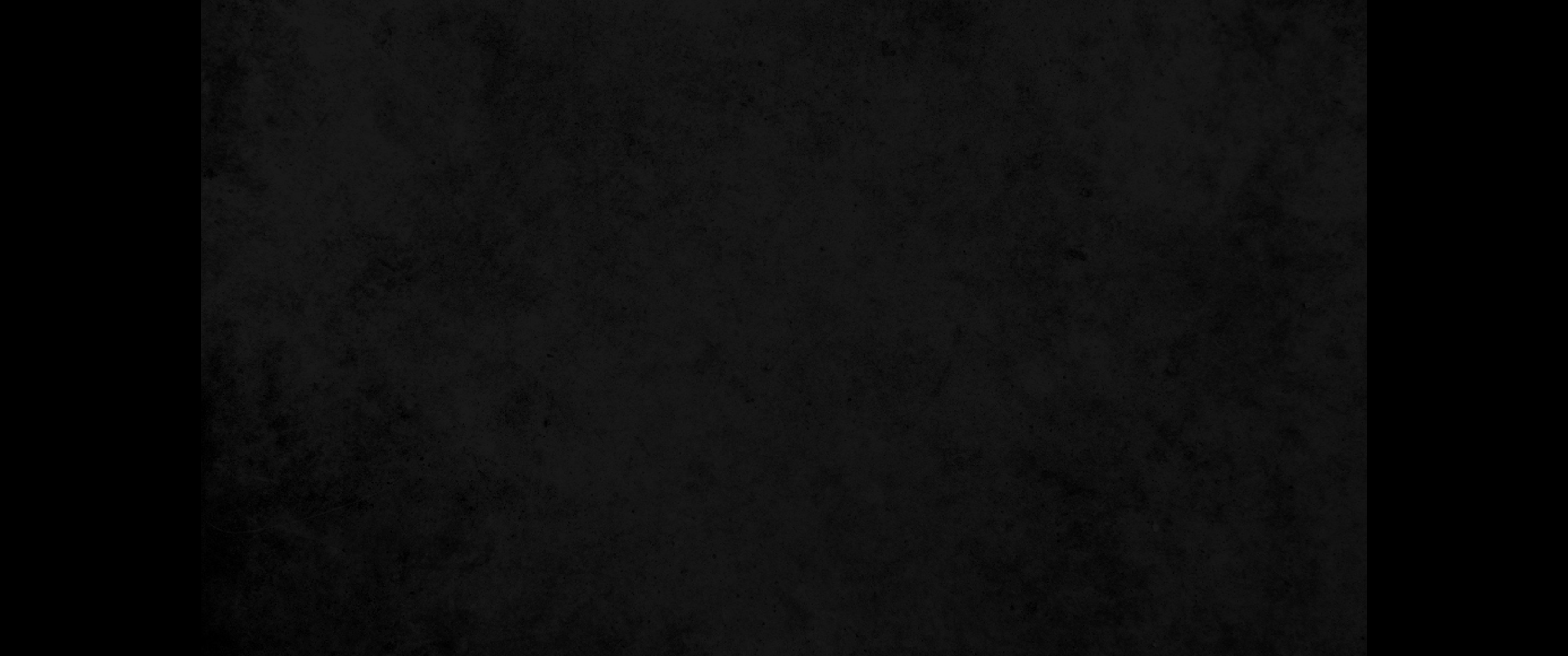 13. 누구든지 여인과 동침하듯 남자와 동침하면 둘 다 가증한 일을 행함인즉 반드시 죽일지니 자기의 피가 자기에게로 돌아가리라13. " 'If a man lies with a man as one lies with a woman, both of them have done what is detestable. They must be put to death; their blood will be on their own heads.
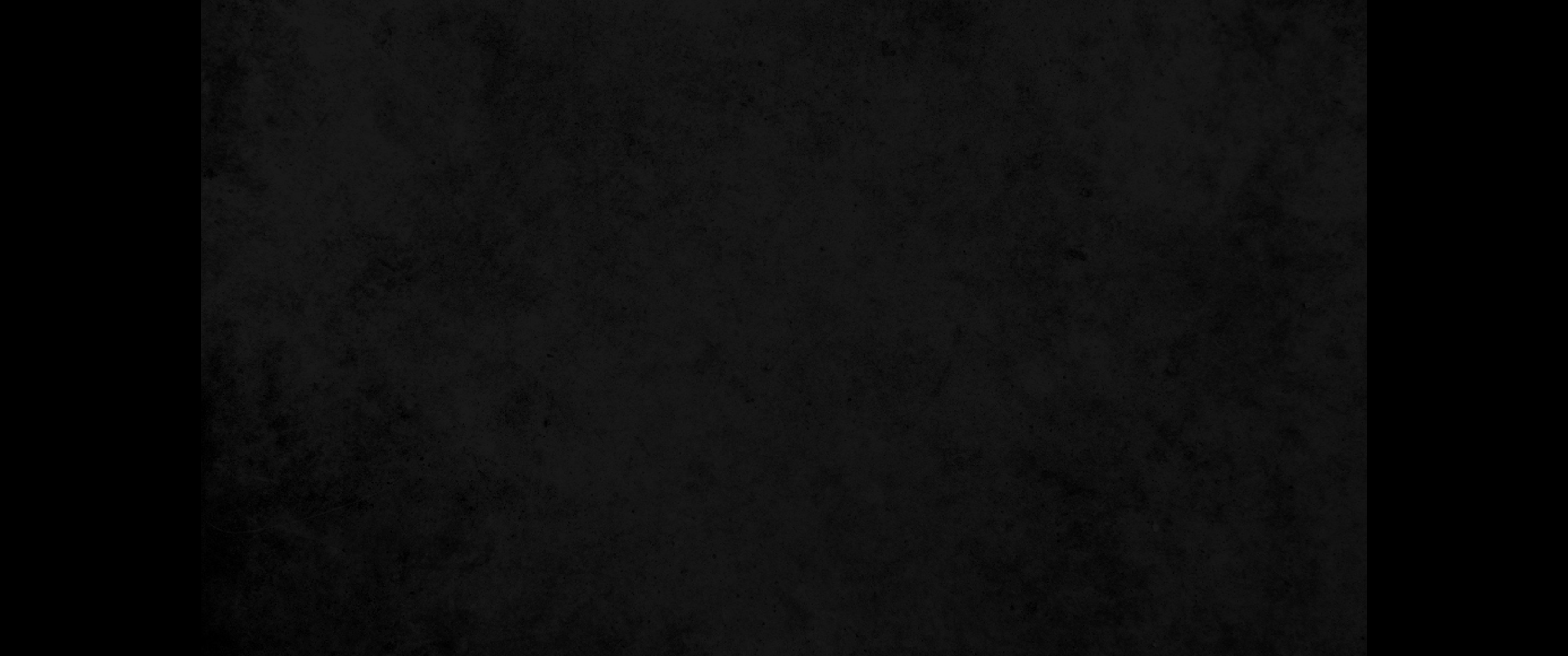 14. 누구든지 아내와 자기의 장모를 함께 데리고 살면 악행인즉 그와 그들을 함께 불사를지니 이는 너희 중에 악행이 없게 하려 함이니라14. " 'If a man marries both a woman and her mother, it is wicked. Both he and they must be burned in the fire, so that no wickedness will be among you.
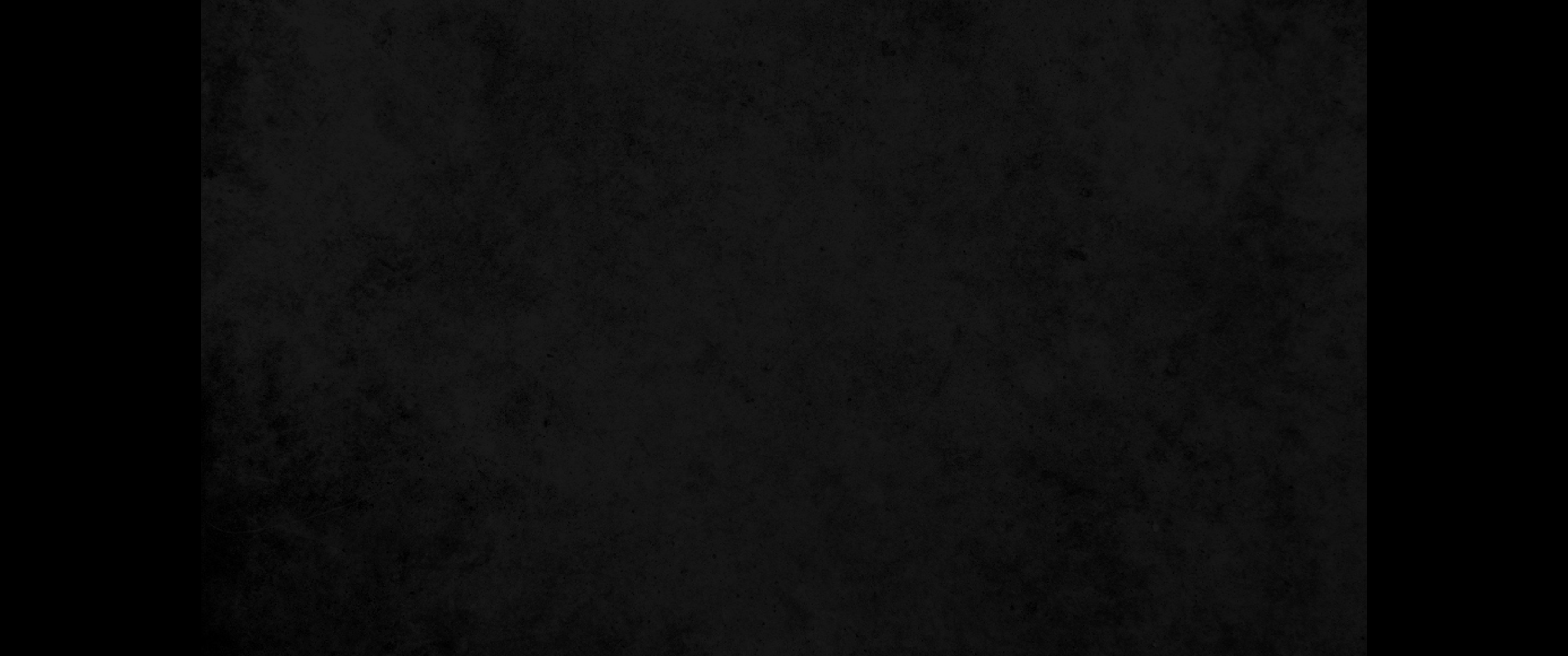 15. 남자가 짐승과 교합하면 반드시 죽이고 너희는 그 짐승도 죽일 것이며15. " 'If a man has sexual relations with an animal, he must be put to death, and you must kill the animal.
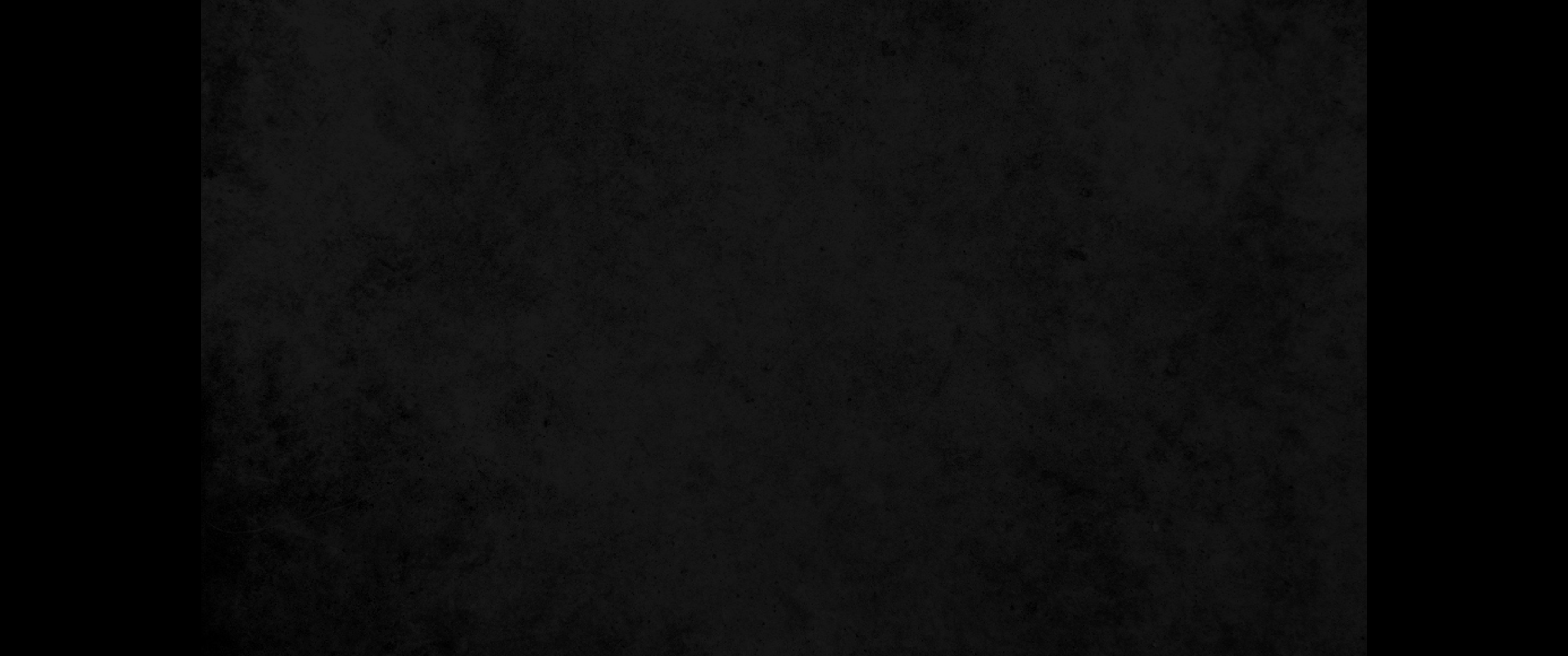 16. 여자가 짐승에게 가까이 하여 교합하면 너는 여자와 짐승을 죽이되 그들을 반드시 죽일지니 그들의 피가 자기들에게로 돌아가리라16. " 'If a woman approaches an animal to have sexual relations with it, kill both the woman and the animal. They must be put to death; their blood will be on their own heads.
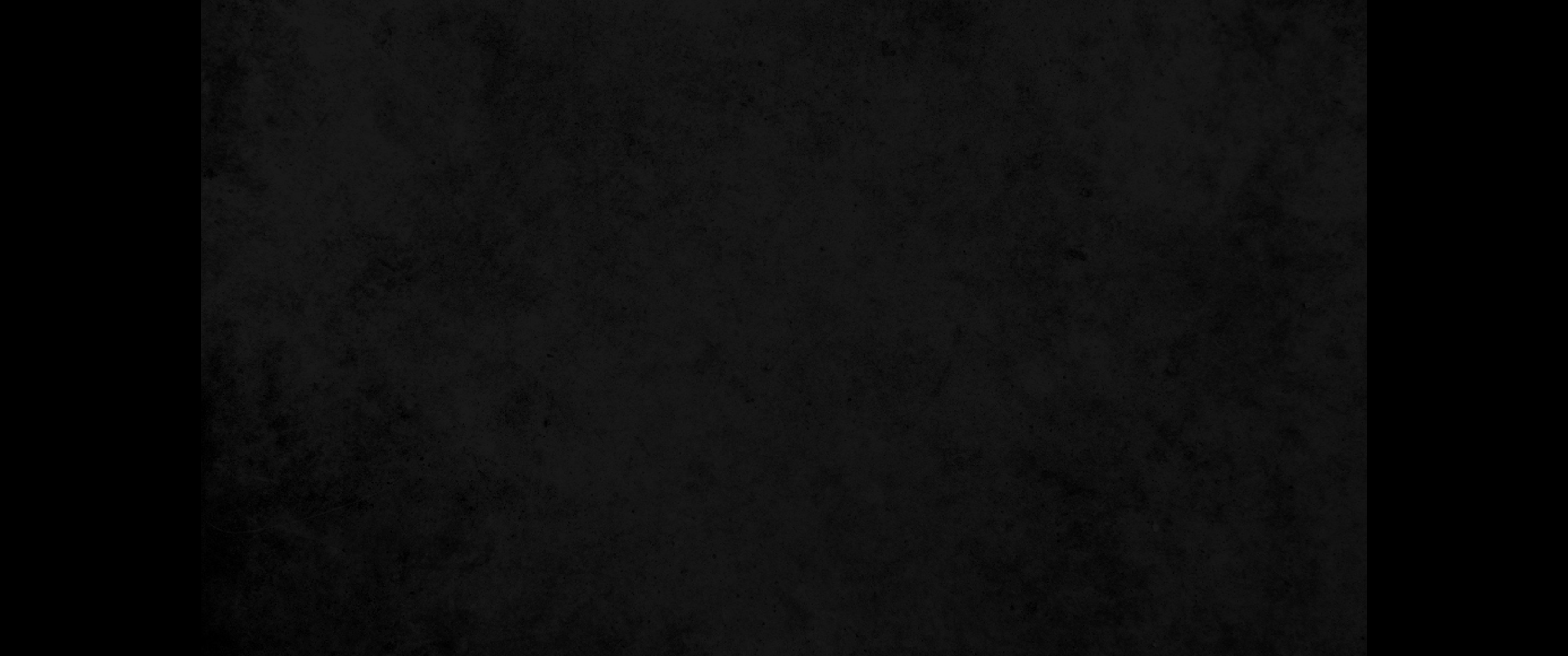 17. 누구든지 그의 자매 곧 그의 아버지의 딸이나 그의 어머니의 딸을 데려다가 그 여자의 하체를 보고 여자는 그 남자의 하체를 보면 부끄러운 일이라 그들의 민족 앞에서 그들이 끊어질지니 그가 자기의 자매의 하체를 범하였은즉 그가 그의 죄를 담당하리라17. " 'If a man marries his sister, the daughter of either his father or his mother, and they have sexual relations, it is a disgrace. They must be cut off before the eyes of their people. He has dishonored his sister and will be held responsible.
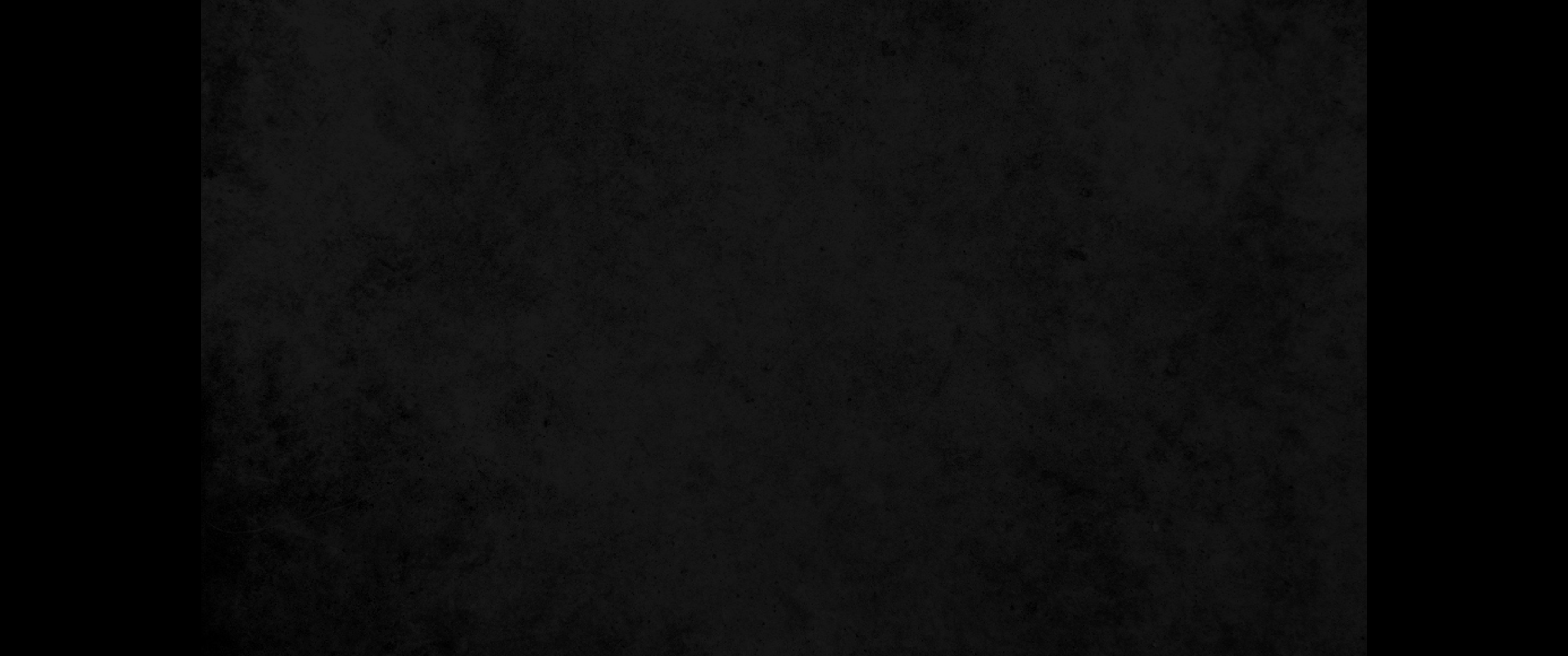 18. 누구든지 월경 중의 여인과 동침하여 그의 하체를 범하면 남자는 그 여인의 근원을 드러냈고 여인은 자기의 피 근원을 드러내었음인즉 둘 다 백성 중에서 끊어지리라18. " 'If a man lies with a woman during her monthly period and has sexual relations with her, he has exposed the source of her flow, and she has also uncovered it. Both of them must be cut off from their people.
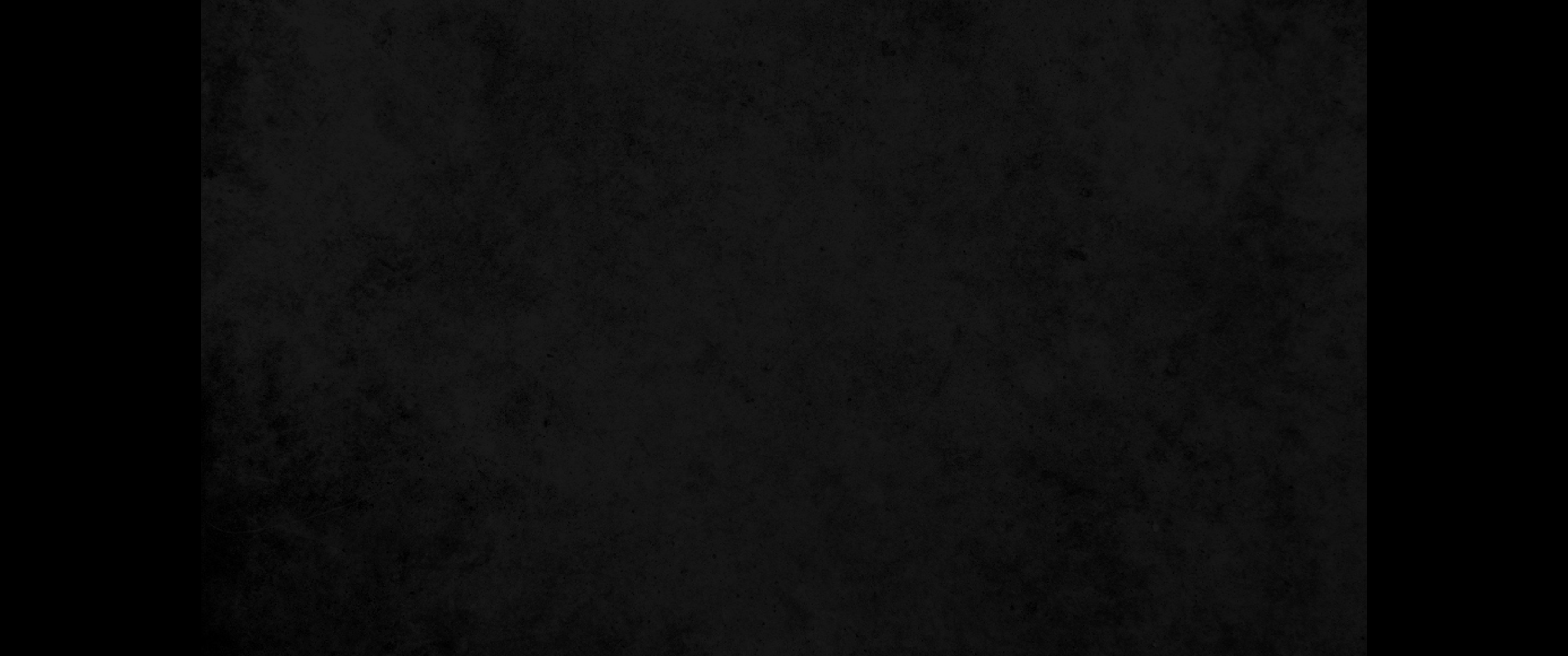 19. 네 이모나 고모의 하체를 범하지 말지니 이는 살붙이의 하체인즉 그들이 그들의 죄를 담당하리라19. " 'Do not have sexual relations with the sister of either your mother or your father, for that would dishonor a close relative; both of you would be held responsible.
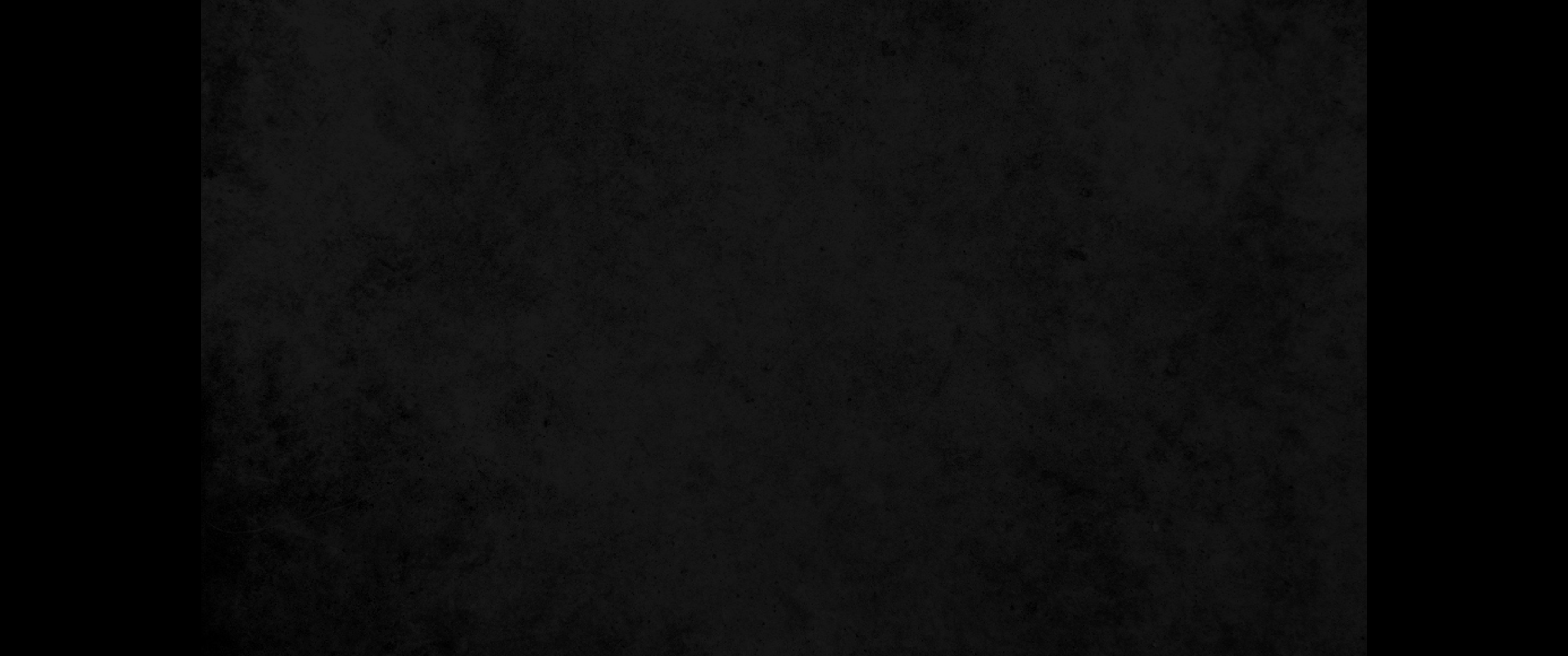 20. 누구든지 그의 숙모와 동침하면 그의 숙부의 하체를 범함이니 그들은 그들의 죄를 담당하여 자식이 없이 죽으리라20. " 'If a man sleeps with his aunt, he has dishonored his uncle. They will be held responsible; they will die childless.
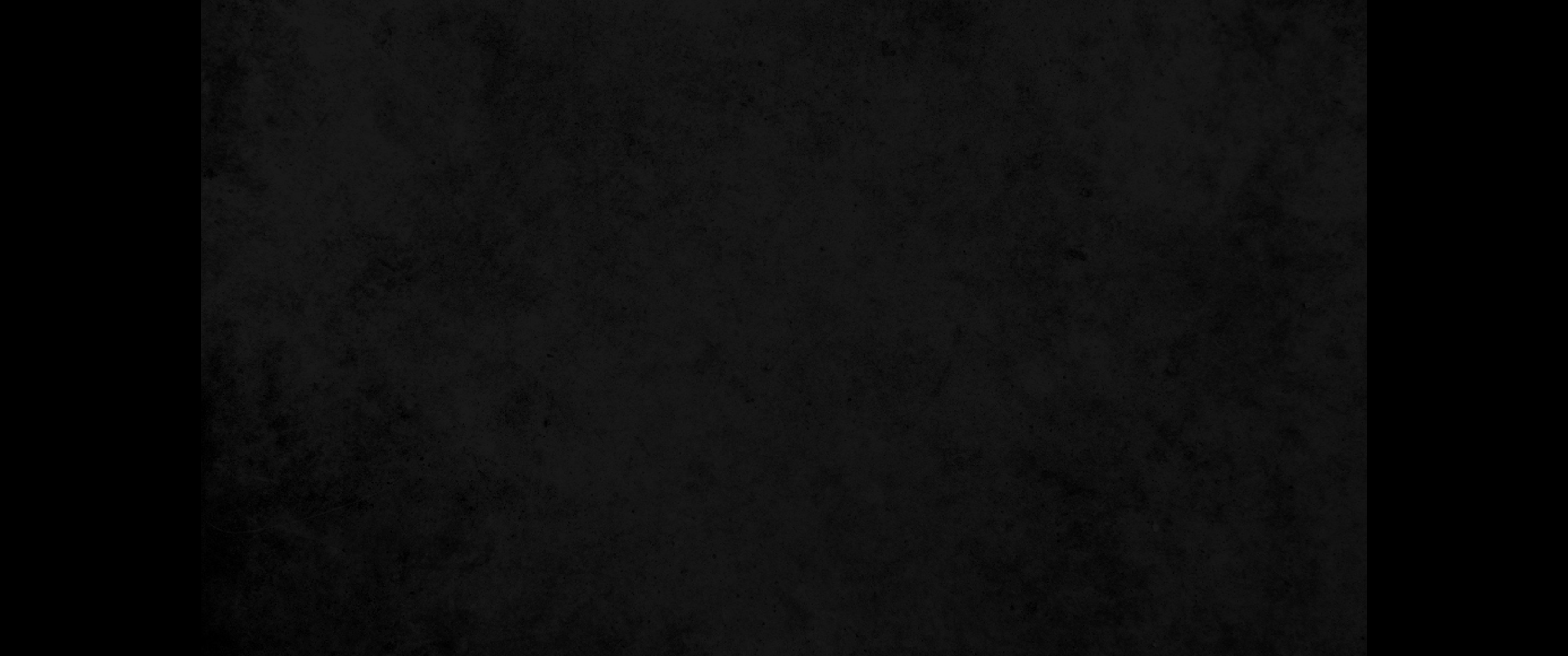 21. 누구든지 그의 형제의 아내를 데리고 살면 더러운 일이라 그가 그의 형제의 하체를 범함이니 그들에게 자식이 없으리라21. " 'If a man marries his brother's wife, it is an act of impurity; he has dishonored his brother. They will be childless.
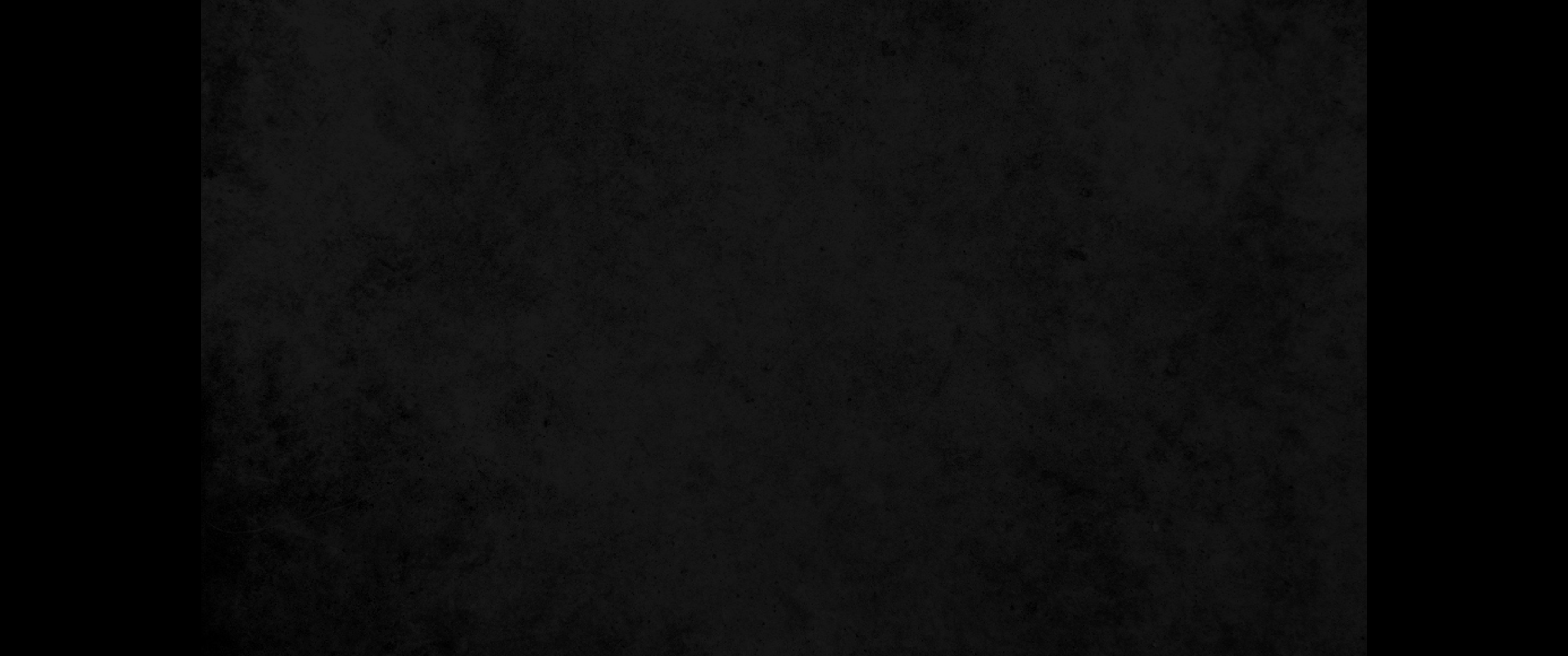 22. 너희는 나의 모든 규례와 법도를 지켜 행하라 그리하여야 내가 너희를 인도하여 거주하게 하는 땅이 너희를 토하지 아니하리라22. " 'Keep all my decrees and laws and follow them, so that the land where I am bringing you to live may not vomit you out.
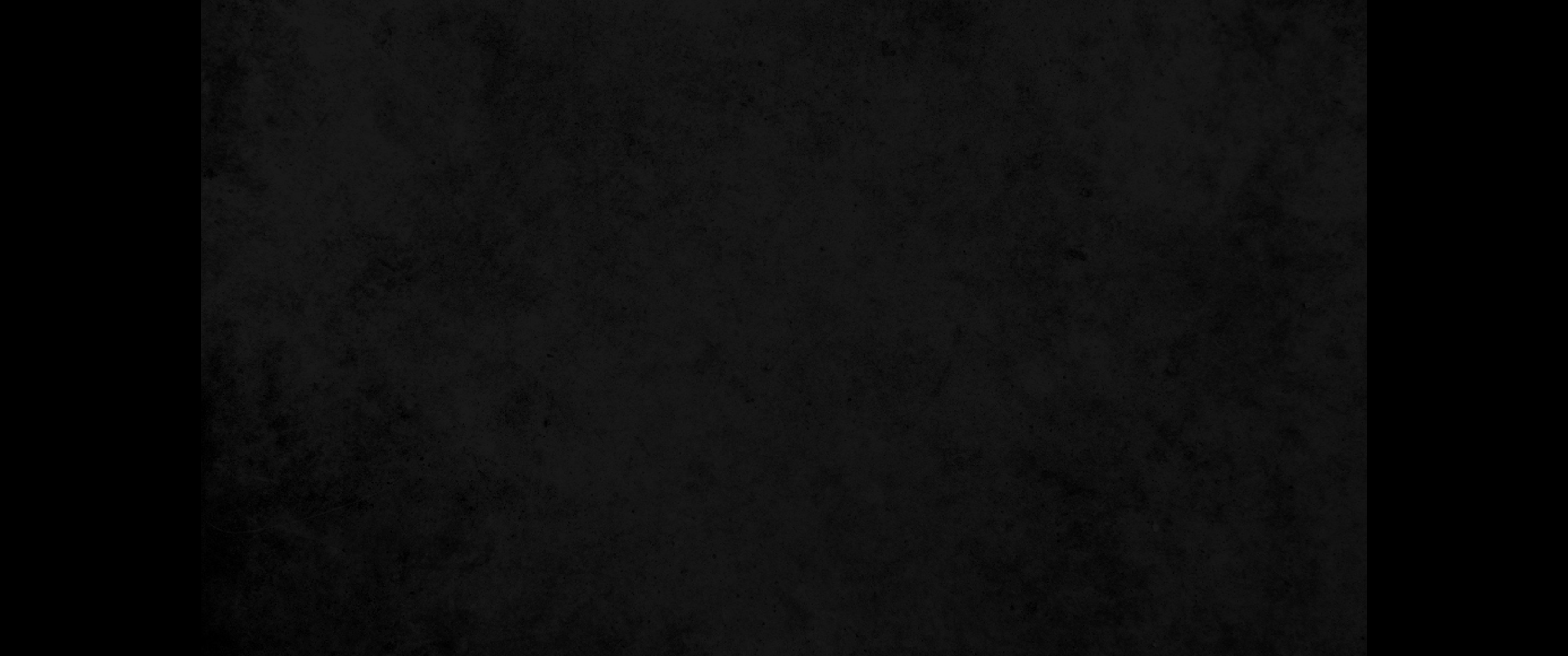 23. 너희는 내가 너희 앞에서 쫓아내는 족속의 풍속을 따르지 말라 그들이 이 모든 일을 행하므로 내가 그들을 가증히 여기노라23. You must not live according to the customs of the nations I am going to drive out before you. Because they did all these things, I abhorred them.
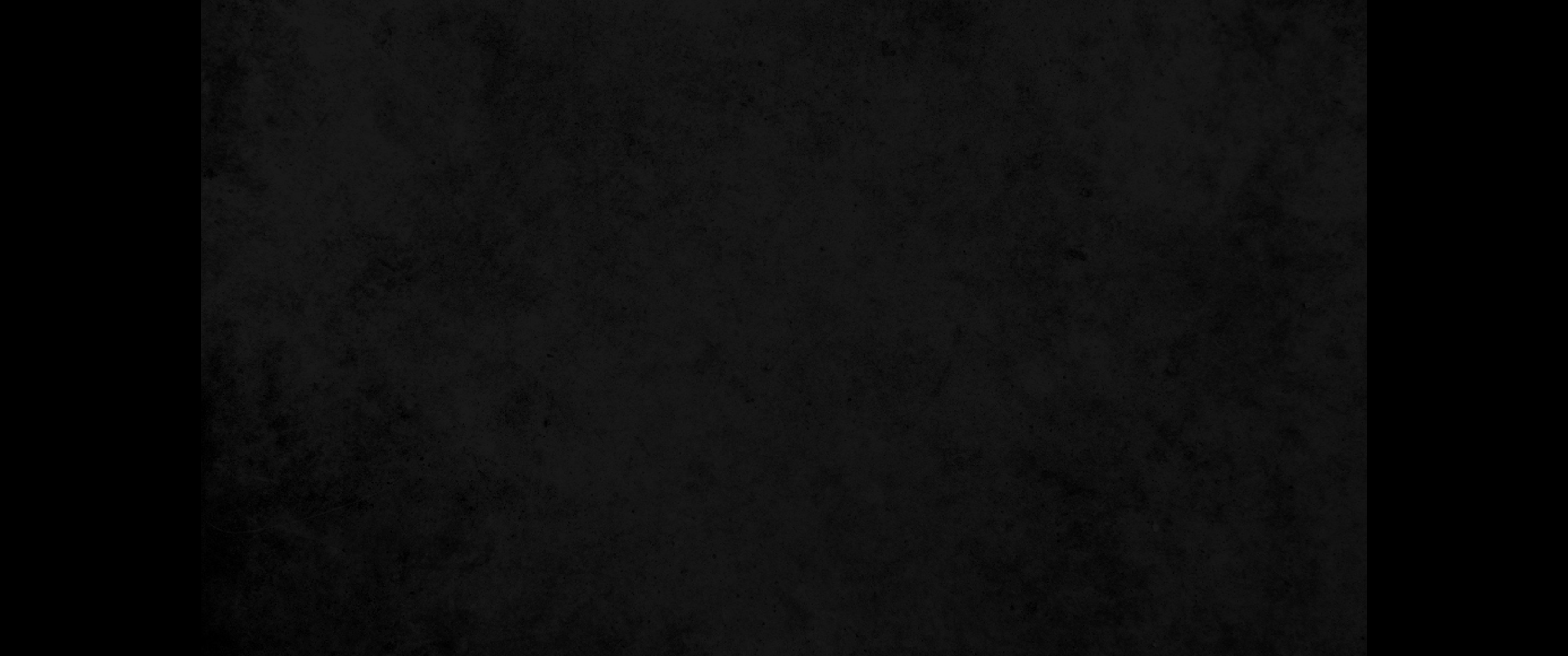 24. 내가 전에 너희에게 이르기를 너희가 그들의 땅을 기업으로 받을 것이라 내가 그 땅 곧 젖과 꿀이 흐르는 땅을 너희에게 주어 유업을 삼게 하리라 하였노라 나는 너희를 만민 중에서 구별한 너희의 하나님 여호와이니라24. But I said to you, 'You will possess their land; I will give it to you as an inheritance, a land flowing with milk and honey.' I am the LORD your God, who has set you apart from the nations.
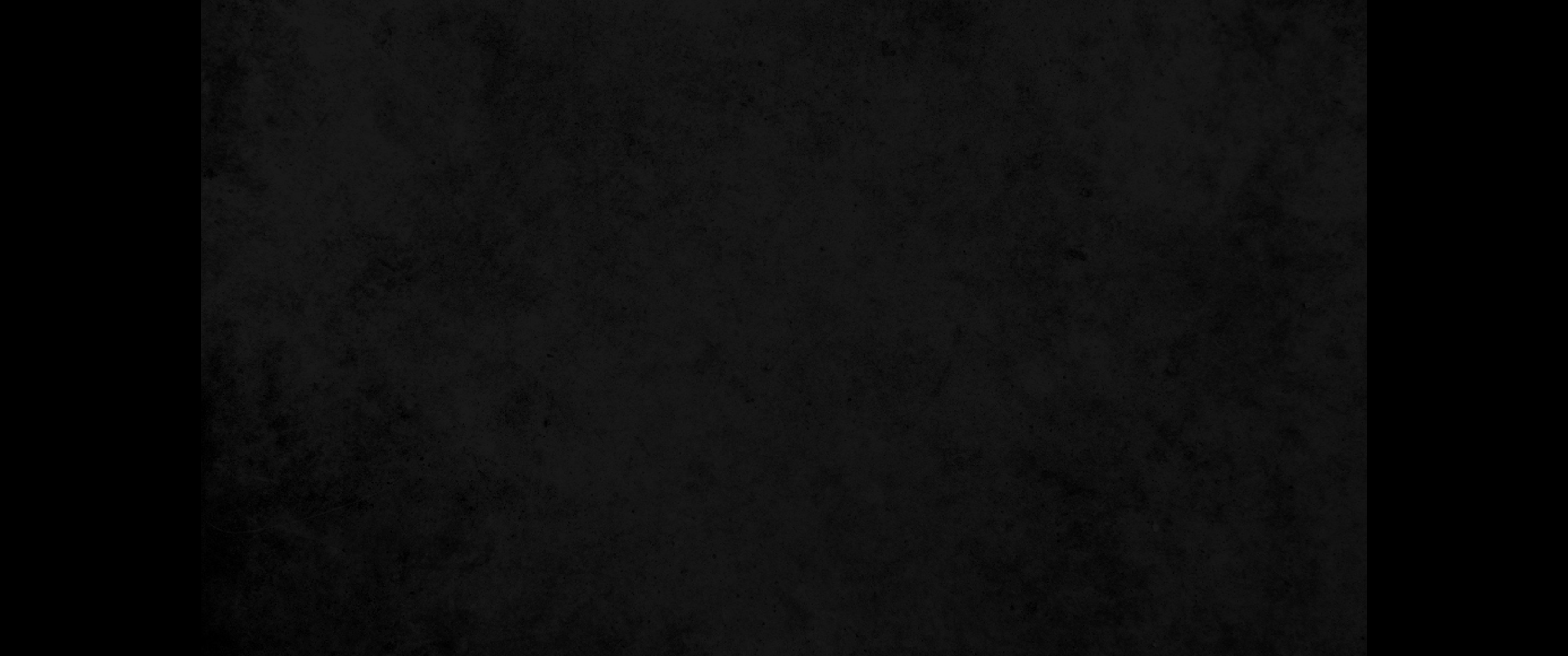 25. 너희는 짐승이 정하고 부정함과 새가 정하고 부정함을 구별하고 내가 너희를 위하여 부정한 것으로 구별한 짐승이나 새나 땅에 기는 것들로 너희의 몸을 더럽히지 말라25. " 'You must therefore make a distinction between clean and unclean animals and between unclean and clean birds. Do not defile yourselves by any animal or bird or anything that moves along the ground-those which I have set apart as unclean for you.
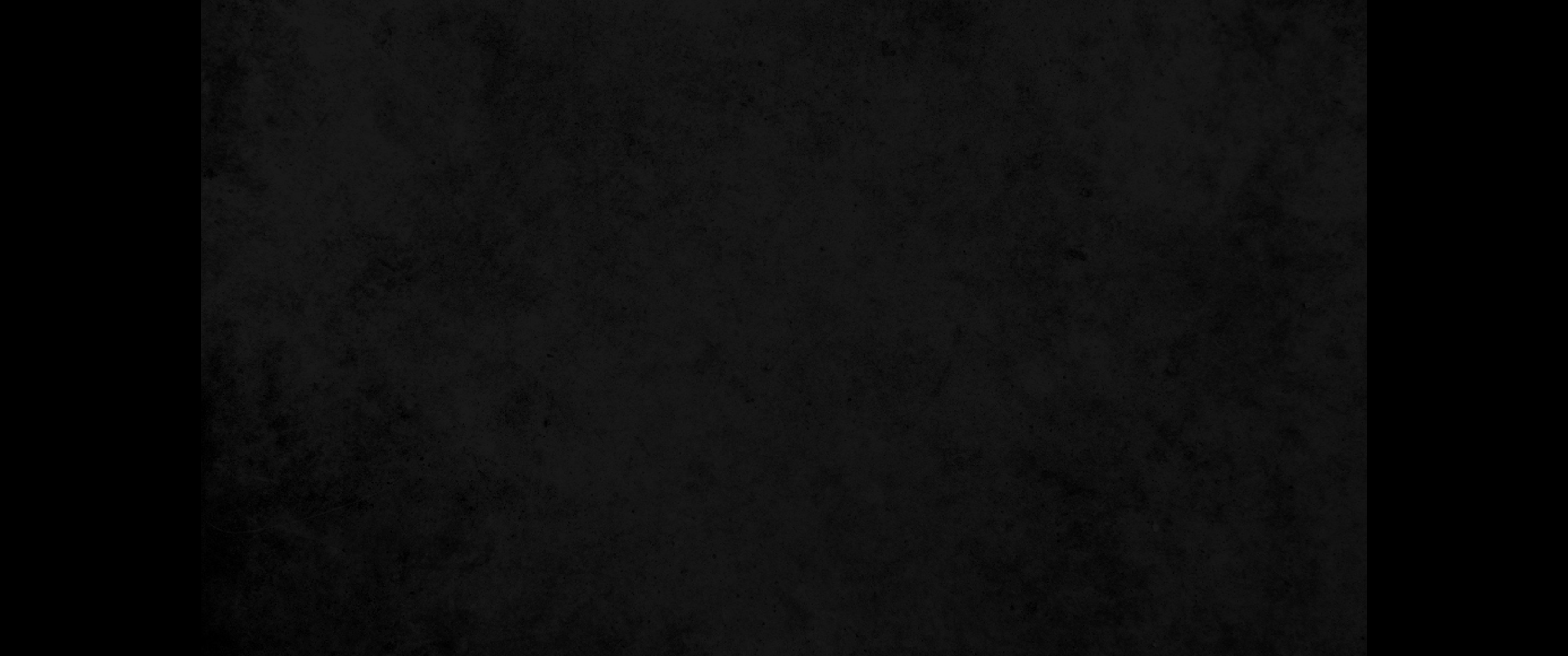 26. 너희는 나에게 거룩할지어다 이는 나 여호와가 거룩하고 내가 또 너희를 나의 소유로 삼으려고 너희를 만민 중에서 구별하였음이니라26. You are to be holy to me because I, the LORD, am holy, and I have set you apart from the nations to be my own.
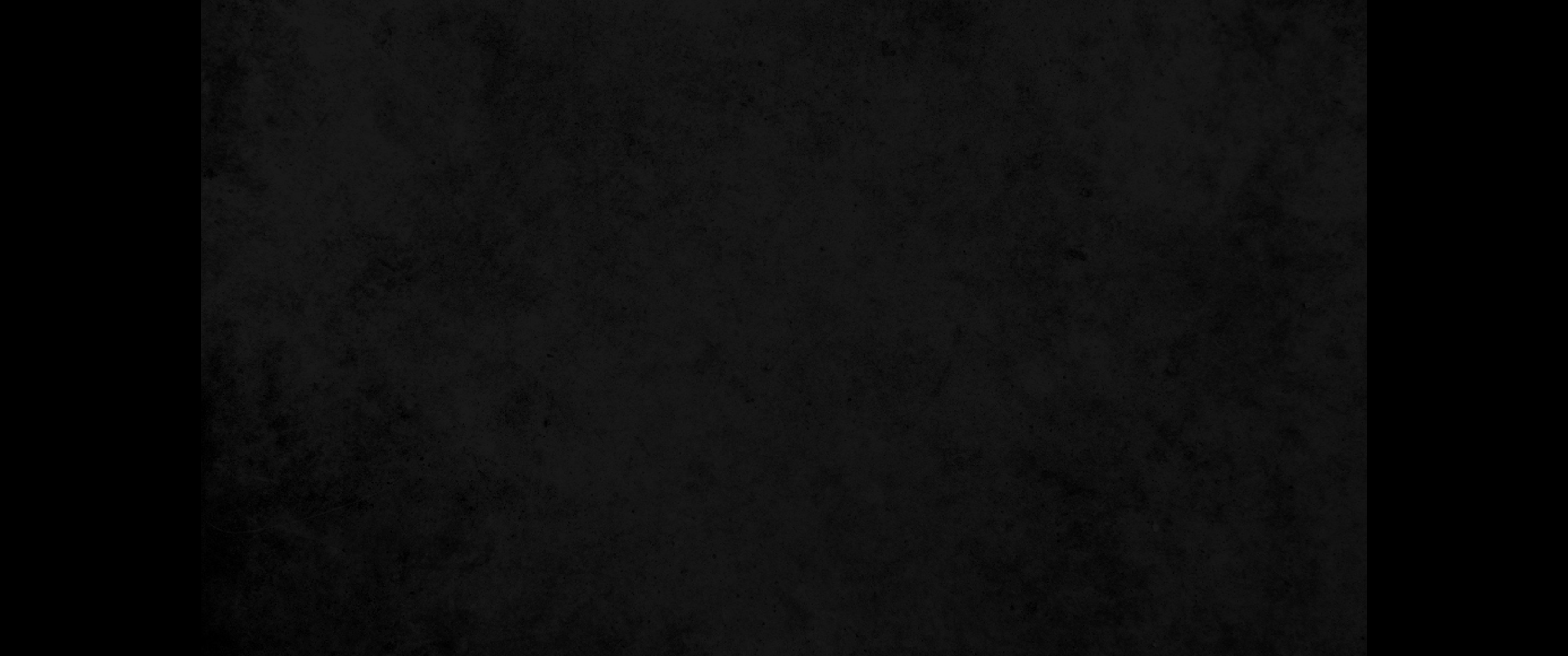 27. 남자나 여자가 접신하거나 박수무당이 되거든 반드시 죽일지니 곧 돌로 그를 치라 그들의 피가 자기들에게로 돌아가리라27. " 'A man or woman who is a medium or spiritist among you must be put to death. You are to stone them; their blood will be on their own heads.' "